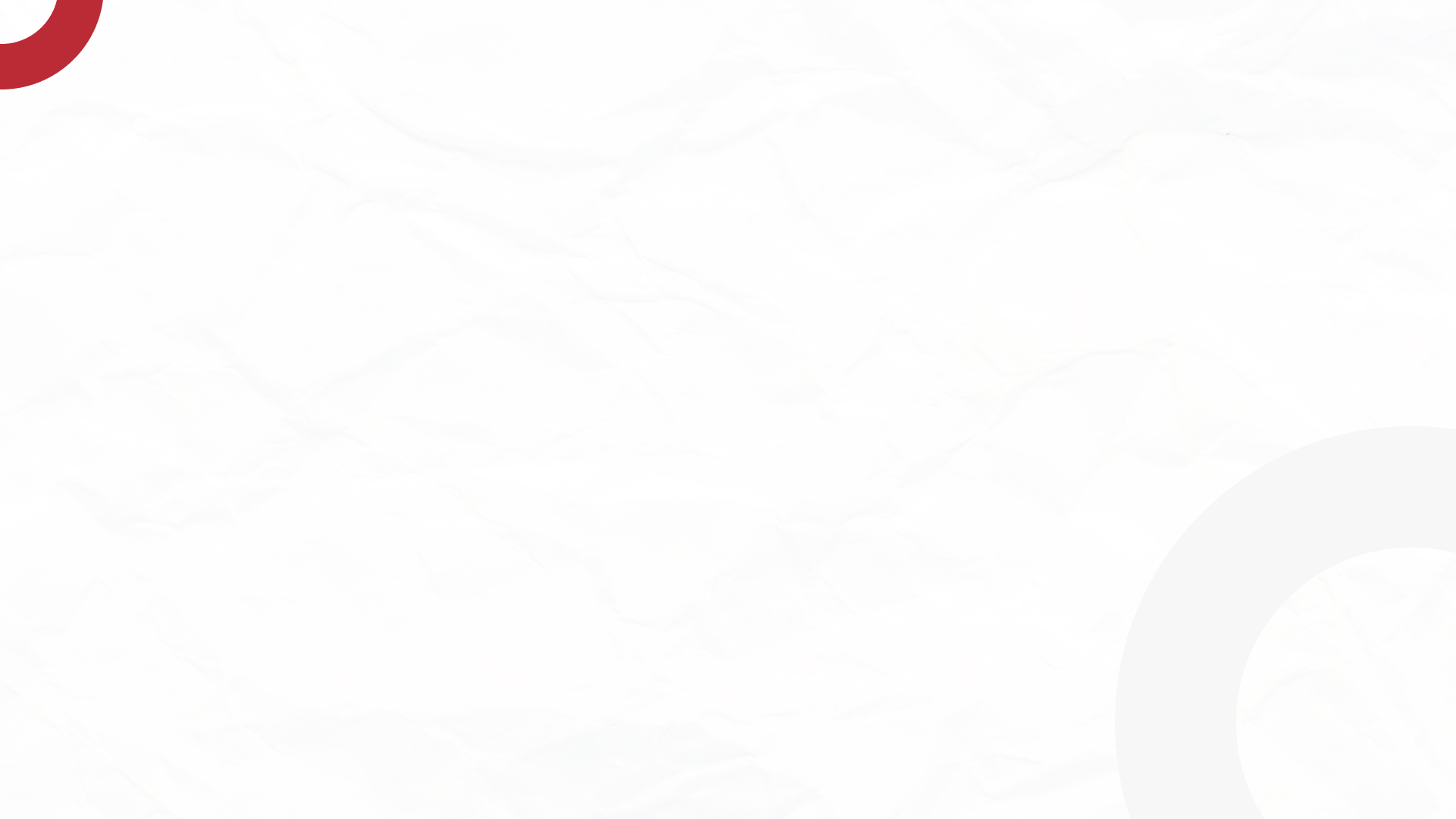 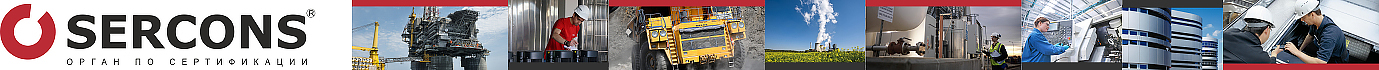 Технический регламент
Евразийского экономического союза «Об ограничении применения опасных  веществ в изделиях электротехники  и радиоэлектроники»ТР ЕАЭС 037/2016
Принят Решением Совета Евразийской экономической комиссии
от 18 октября 2016 г. № 113
вступил в силу 1 марта 2018 года
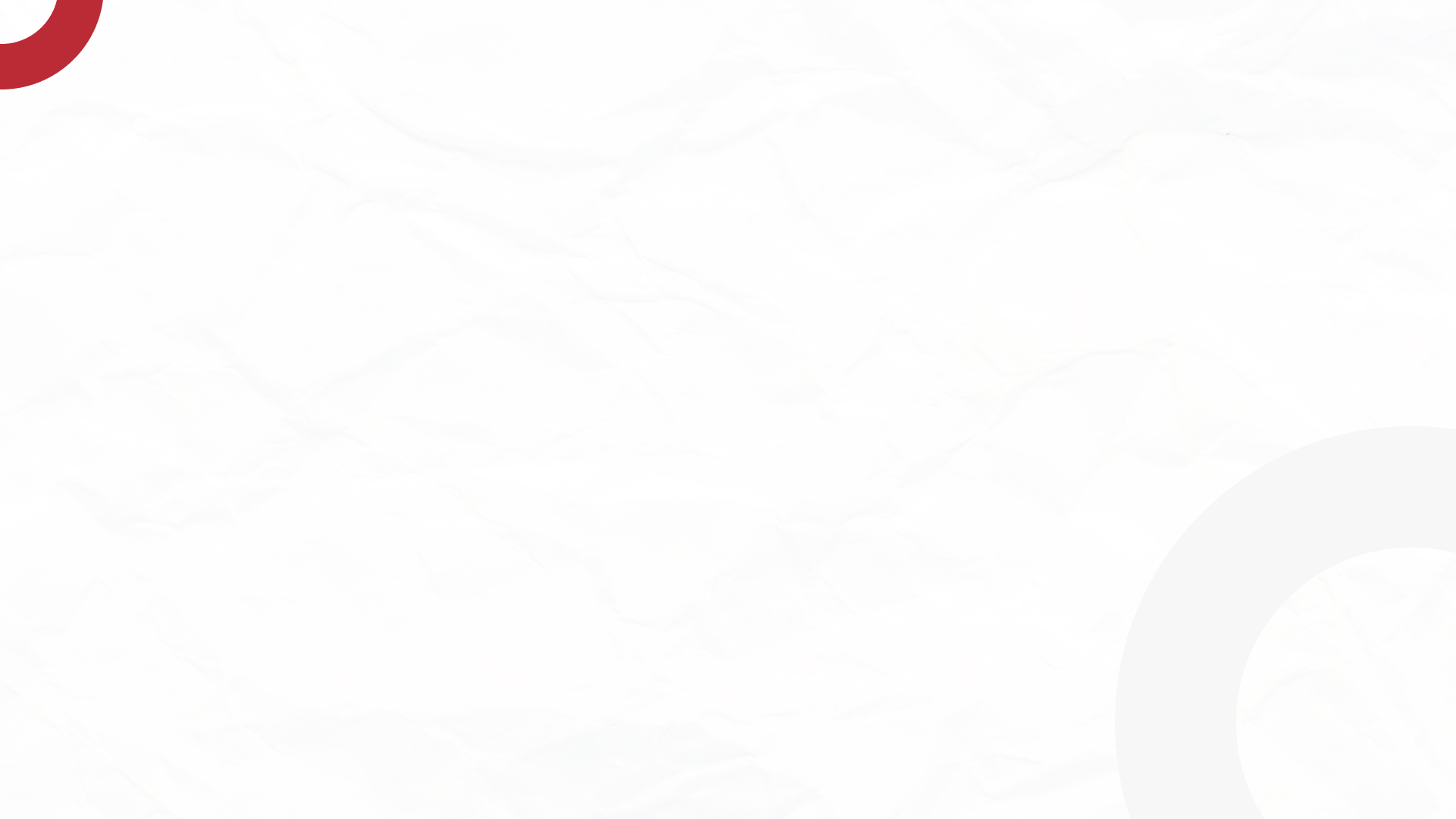 prmmashtest-lab.ru
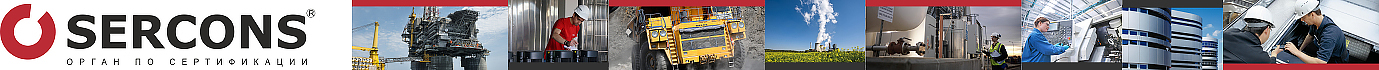 Переходные положения ТР ЕАЭС 037/2016
(приняты Решением Коллегии Евразийской экономической комиссии  от 28 февраля 2017 г. № 24)

- до 1 марта 2020 года допускались производство и выпуск  в обращение изделий электротехники и радиоэлектроники  на территории Евразийского экономического союза без осуществления оценки соответствия и документов об оценке  соответствия требованиям технического регламента;

- обращение изделий электротехники и радиоэлектроники, произведенных и выпущенных в обращение до 1 марта 2020 года,  допускается в течение срока их службы, установленного в  соответствии с законодательством государства – члена Союза.
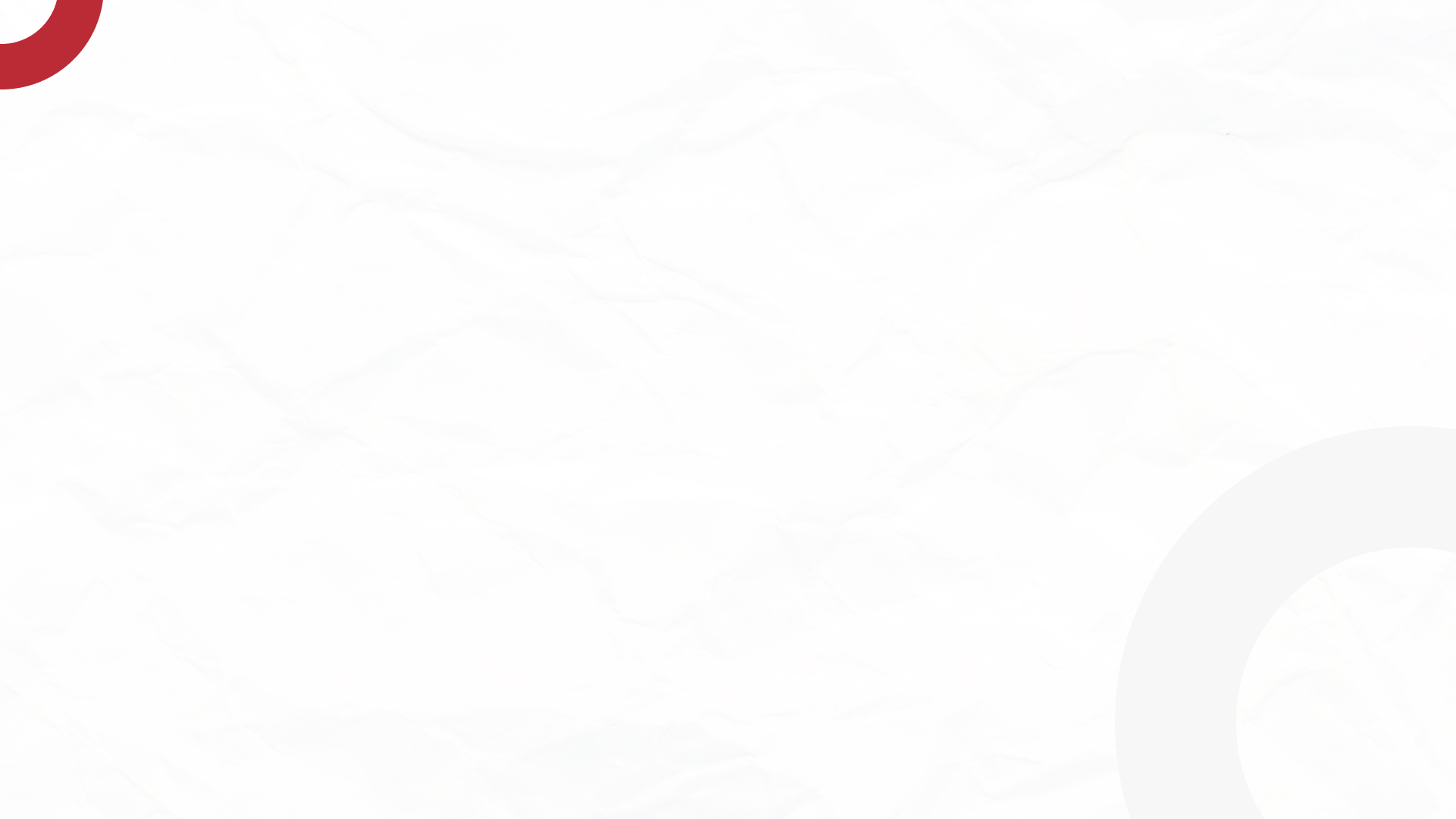 prmmashtest-lab.ru
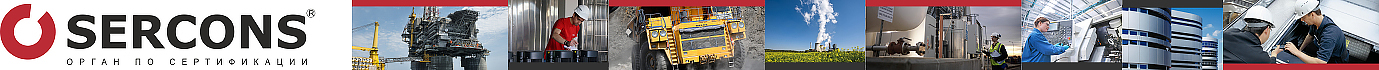 Требования по ограничению  применения опасных веществ

Изделие электротехники и радиоэлектроники должно быть  разработано и изготовлено таким образом, чтобы в его  составе не содержалось:
опасных веществ по перечню согласно приложению № 2;
однородных (гомогенных) материалов, содержащих опасные вещества в концентрации, превышающий допустимый уровень, указанный в перечне, предусмотренном приложение № 2
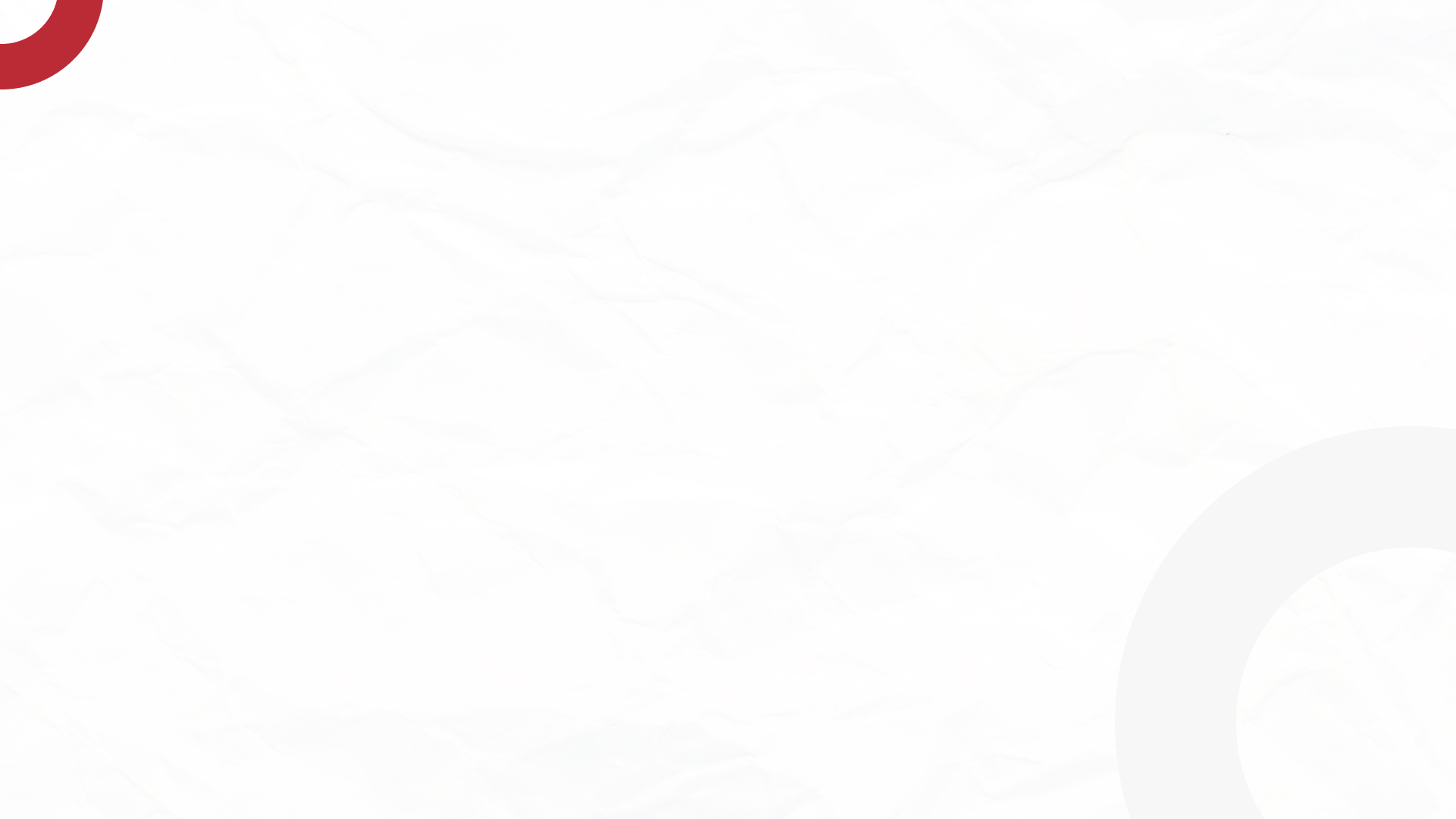 prmmashtest-lab.ru
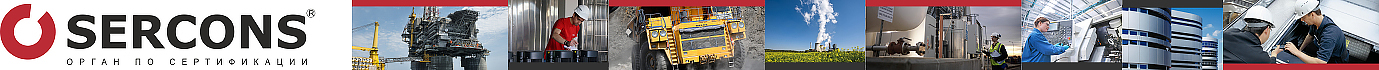 Приложение № 2
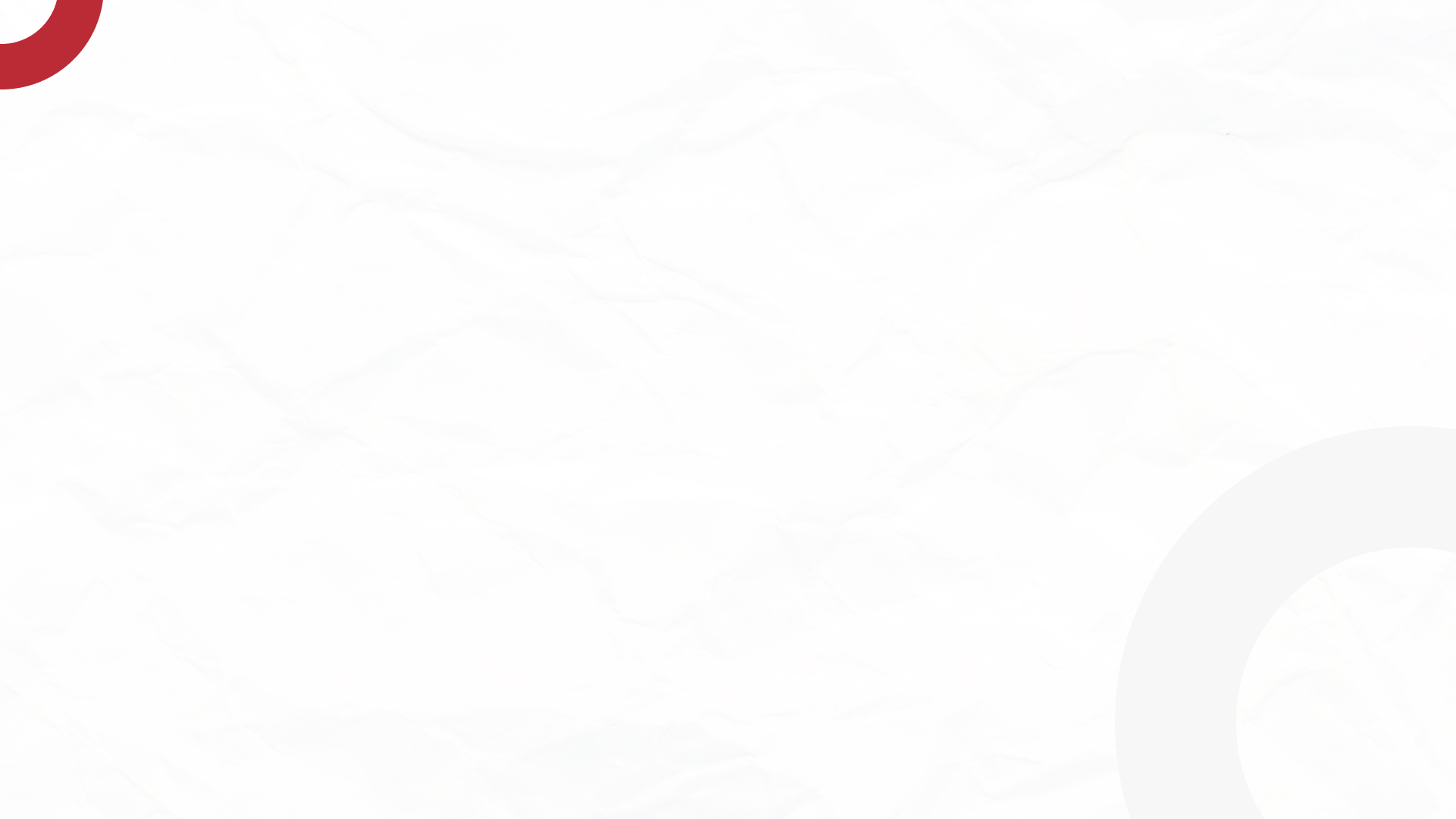 prmmashtest-lab.ru
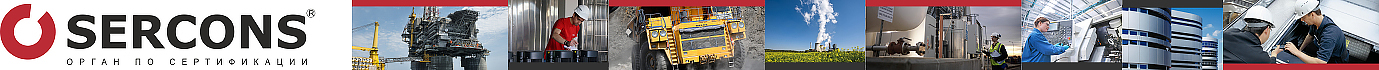 Требования по ограничению  применения опасных веществ

В отношении изделий электротехники и радиоэлектроники  установлены специальные требования по ограничению  применения опасных веществ согласно приложению № 3.

Срок действия специального требования означает, что  с момента наступления указанной в приложении № 3  даты выпуск в обращение изделия электротехники и радиоэлектроники	возможен	только	при	соблюдении требований к содержанию опасных  веществ, установленных в приложении № 2
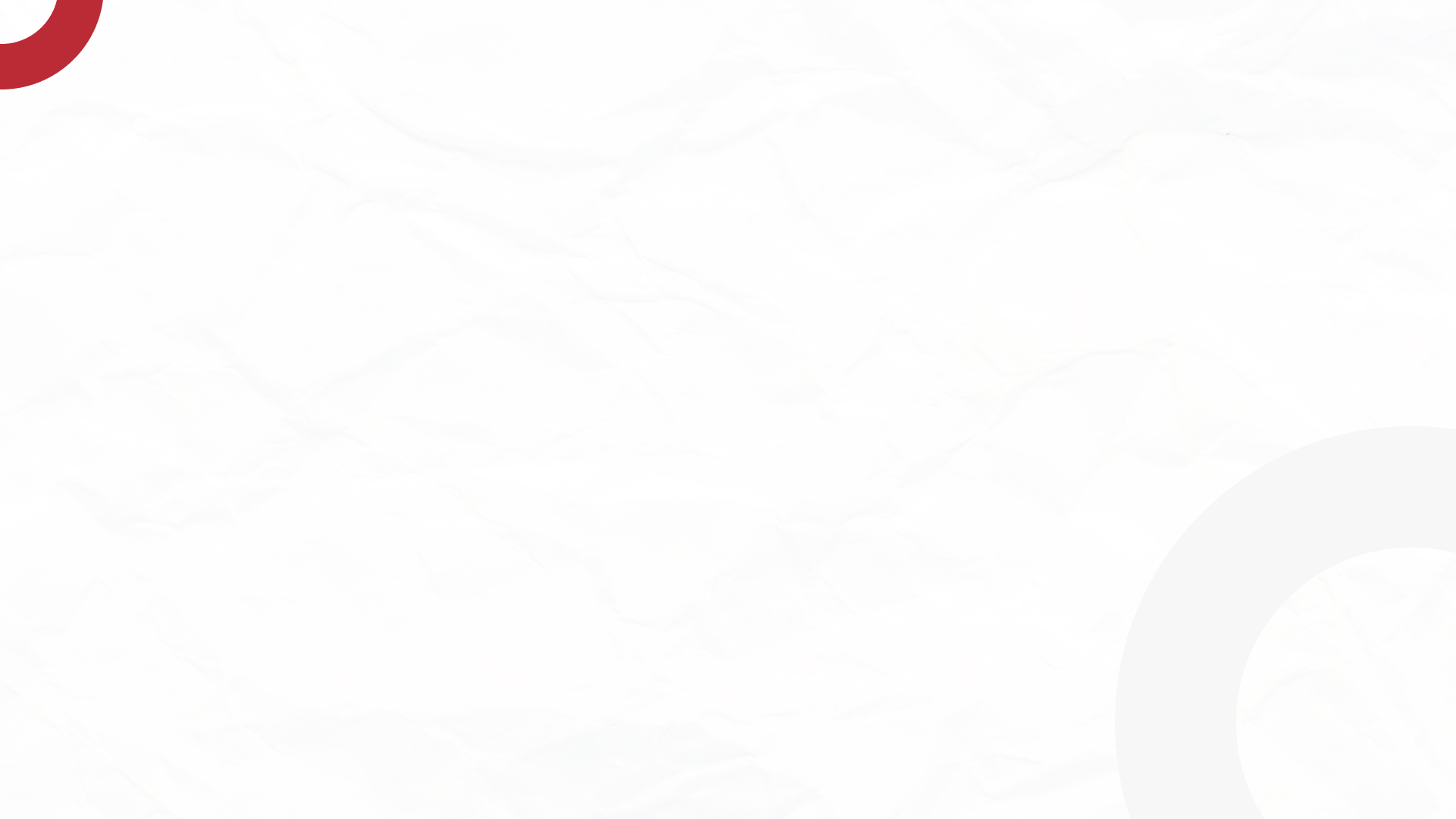 prmmashtest-lab.ru
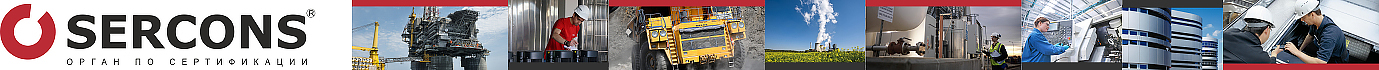 Обеспечение соответствия
изделий требованиям технического регламента

- соответствие изделия электротехники и радиоэлектроники  техническому регламенту обеспечивается выполнением его  требований по ограничению применения опасных веществ;

- методы исследований (испытаний) и измерений изделия  электротехники и радиоэлектроники устанавливаются  стандартами, включенными в перечень стандартов,  содержащих правила и методы исследований (испытаний) и  измерений, в том числе правила отбора образцов,  необходимые для применения и исполнения требований  технического регламента и осуществления оценки соответствия продукции.
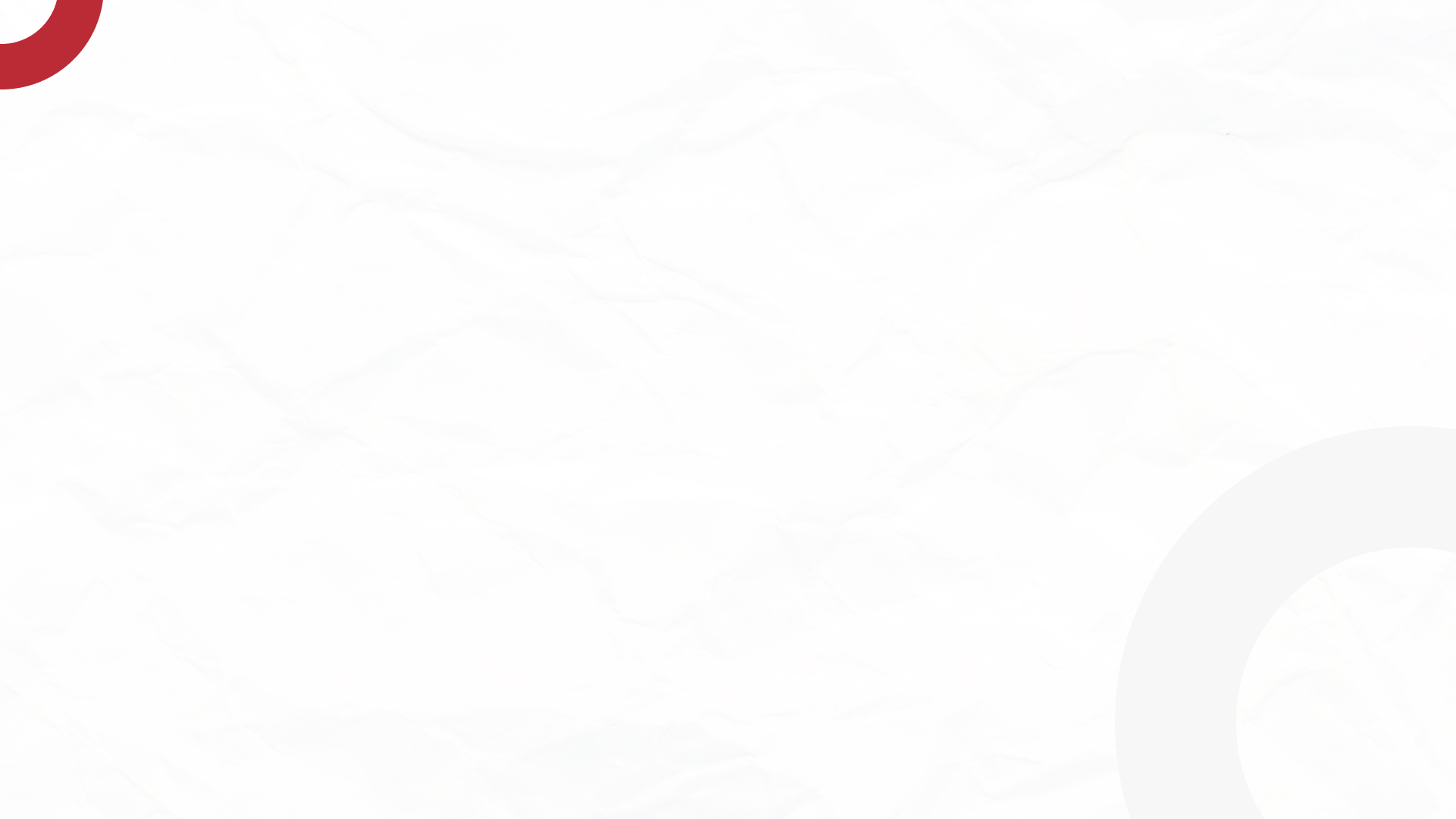 prmmashtest-lab.ru
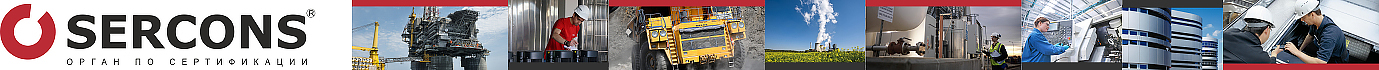 Перечень стандартов, содержащих правила и методы исследований  (испытаний) и измерений, в том числе правила отбора образцов, необходимые для применения  и исполнения ТЕХНИЧЕСКОГО РЕГЛАМЕНТА ЕВРАЗИЙСКОГО ЭКОНОМИЧЕСКОГО СОЮЗА «Об ограничении применения опасных веществ в изделиях  электротехники и радиоэлектроники» ТР ЕАЗС 037/2016 и осуществления оценки (подтверждения)  соответствия продукции разработан в соответствии Положением, утвержденным  Решением Коллегии Евразийской экономической комиссии  от 25 декабря 2012 г. № 306
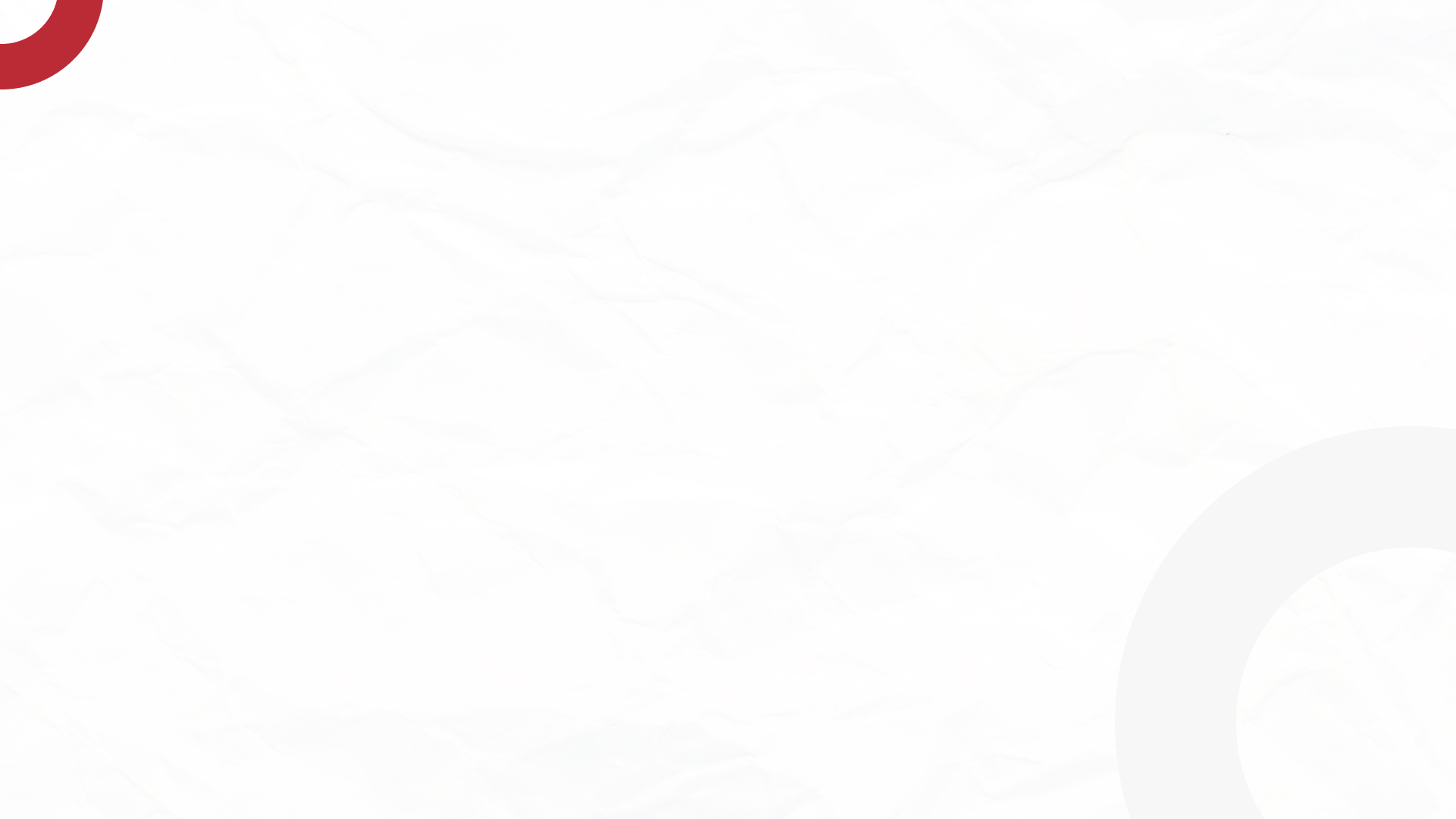 prmmashtest-lab.ru
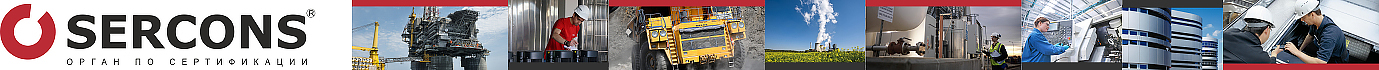 В ПЕРЕЧЕНЬ включены стандарты устанавливающие:
методы измерений уровня содержания свинца, ртути, кадмия,  шестивалентного хрома, полибромированных дифенилов и  полибромированных дифенилэфиров в изделиях электротехники и  радиоэлектроники;
правила отбора образцов и подготовки проб для проведения  измерений;
требования	к подготовке технической документации,	необходимой для оценки изделий электротехники и электроники относительно ограничения использования опасных веществ;
Всего 7 межгосударственных стандартов, разработанных на основе международных (IEC) и региональных (EN) стандартов
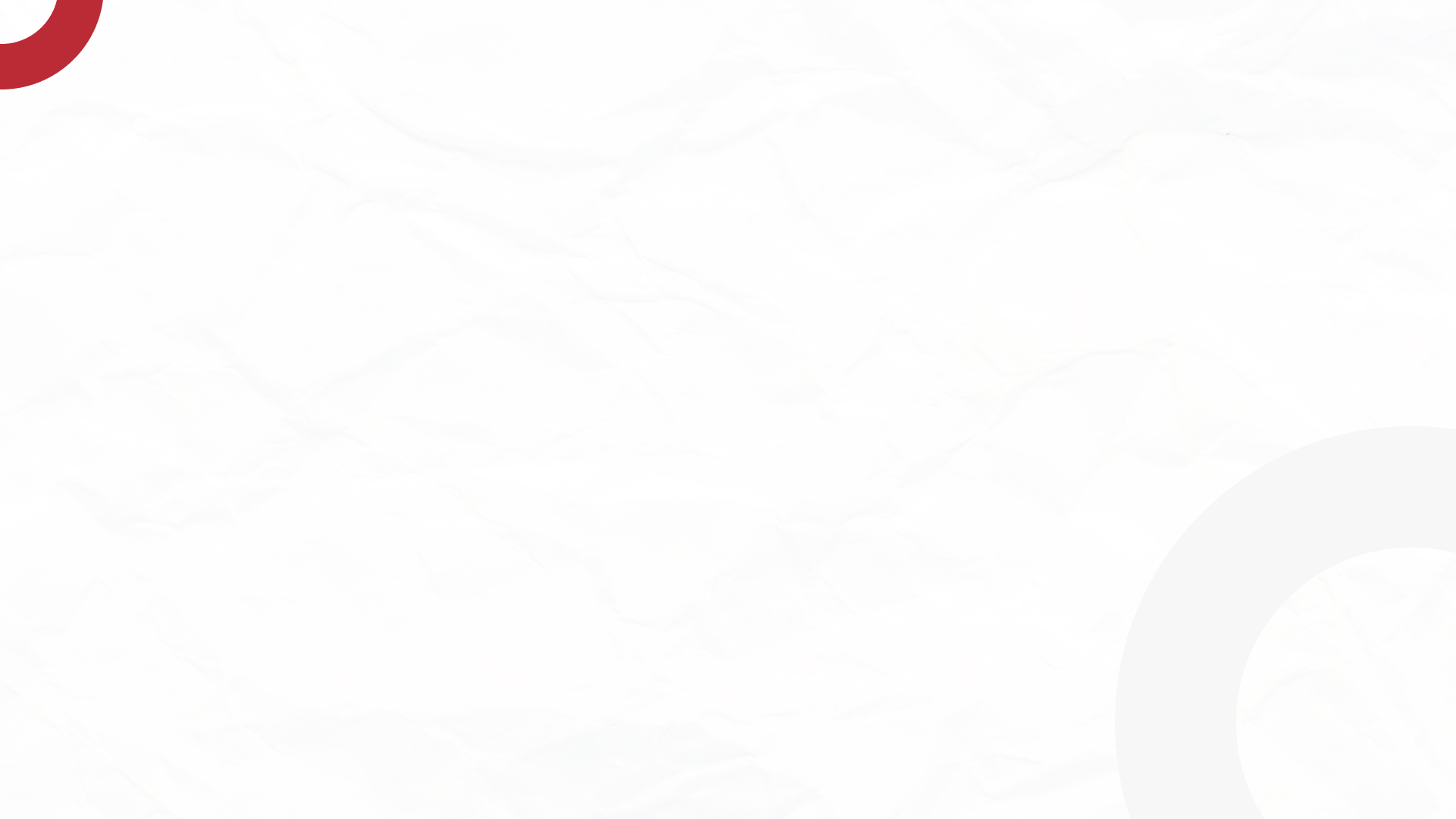 prmmashtest-lab.ru
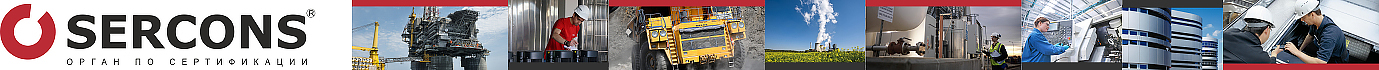 На какие изделия распространяется действие
ТР ЕАЭС 037/2016 (приложение 1)
Электрические аппараты и приборы бытового назначения: .... 
Электронные вычислительные машины и подключаемые к ним устройства, включая их комбинации…
Средства электросвязи (терминальные телекоммуникационные устройства): ... 
Копировальные машины и иное электрическое офисное оборудование. 
Инструмент электрифицированный (машины ручные и переносные электрические). 
Источники света и оборудование световое, включая оборудование, встраиваемое в мебель. 
Инструменты электромузыкальные. 
Автоматы игровые и торговые. 
Кассовые аппараты, билетопечатающие машины, считыватели идентификационных карт, банкоматы, информационные киоски. 
Кабели, провода и шнуры, предназначенные для использования при номинальном напряжении не более 500 В переменного и (или) постоянного тока, за исключением волоконно-оптических кабелей. 
Выключатели автоматические и устройства защитного отключения. 
Пожарные, охранные и пожарно-охранные извещатели.
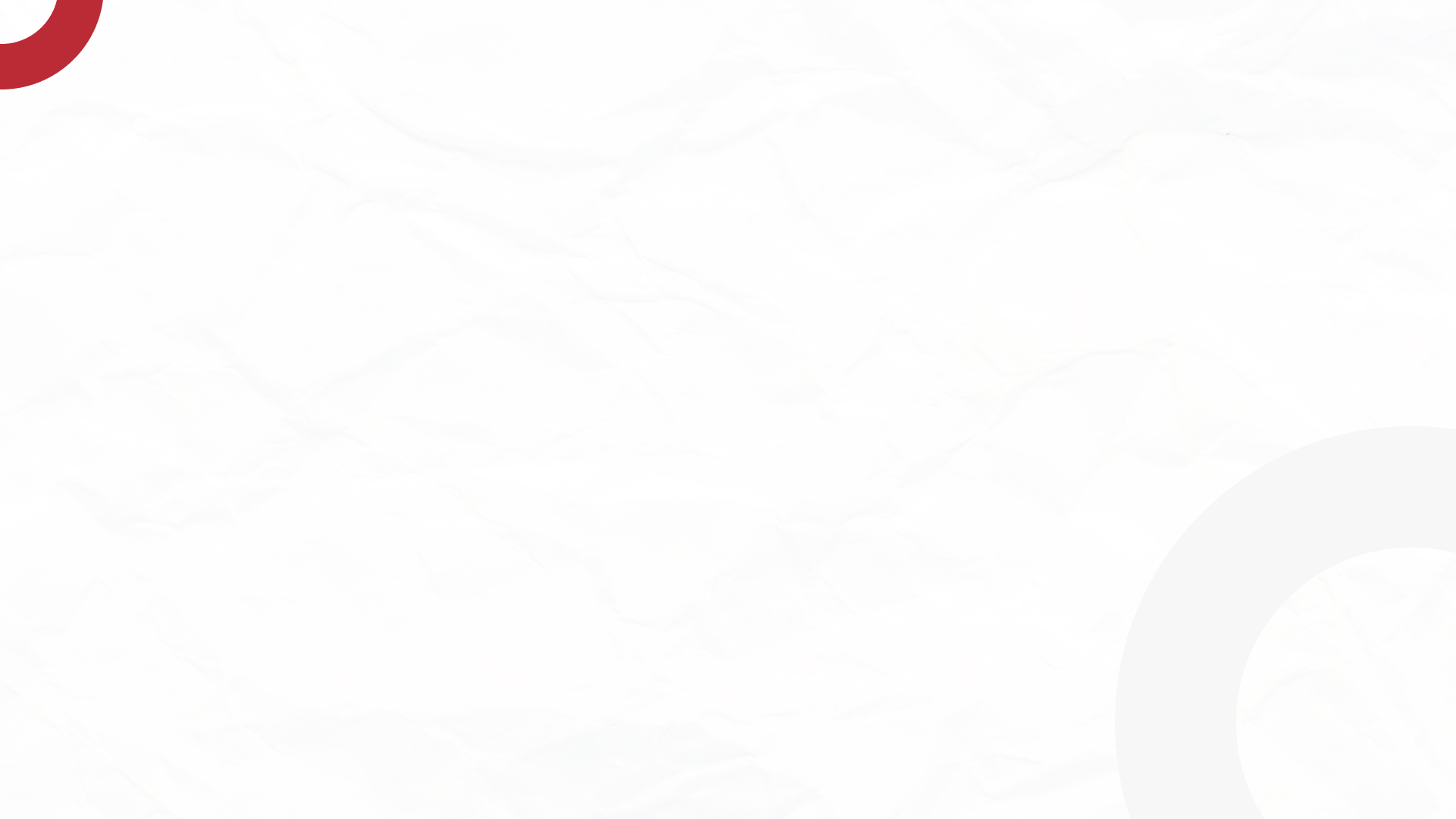 prmmashtest-lab.ru
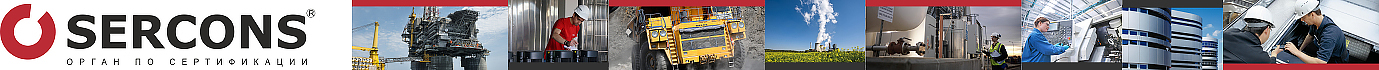 На какие изделия НЕ распространяется действие ТР ЕАЭС 037/2016?
изделия электротехники и радиоэлектроники, предназначенные для использования при номинальном напряжении более 1000 В переменного тока  и 1500 В постоянного тока, если иное не предусмотрено приложением № 1;
изделия электротехники и радиоэлектроники, предназначенные исключительно для использования в качестве составных частей электрического оборудования, не включенного в перечень, предусмотренный приложением № 1;
игрушки электрические;
фотоэлектрические панели (солнечные батареи), входящие в состав изделий электротехники и радиоэлектроники;
изделия электротехники и радиоэлектроники, предназначенные для  использования в составе наземных и орбитальных космических объектов;
электрическое оборудование, предназначенное исключительно для использования на воздушном, водном, наземном и подземном транспорте;
батареи и аккумуляторы электрические, в том числе выпускаемые в  обращение на территории Союза в составе изделий электротехники и  радиоэлектроники;
бывшие в употреблении (эксплуатации) изделия электротехники и  радиоэлектроники;
средства измерений; 
медицинские изделия.
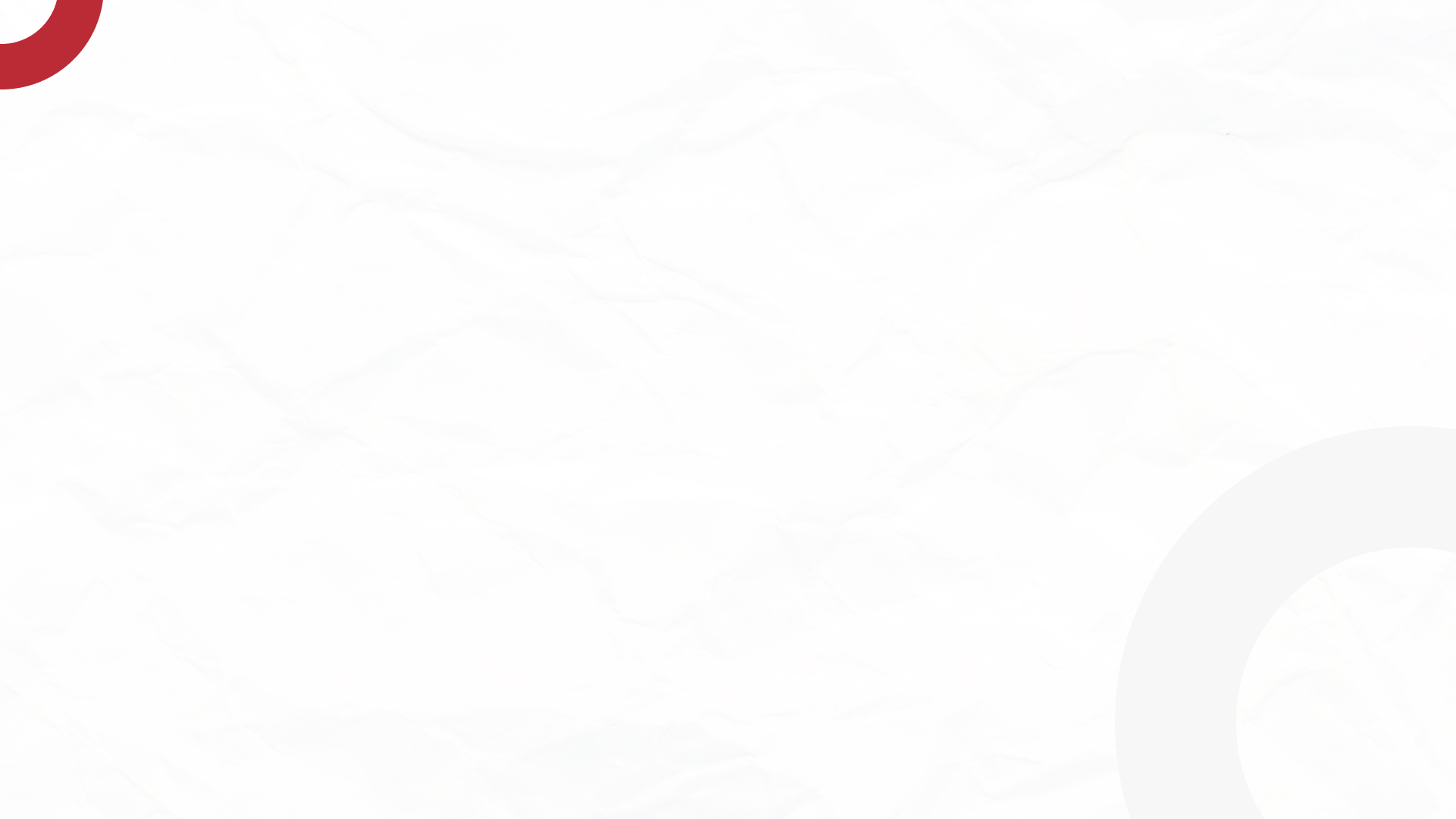 prmmashtest-lab.ru
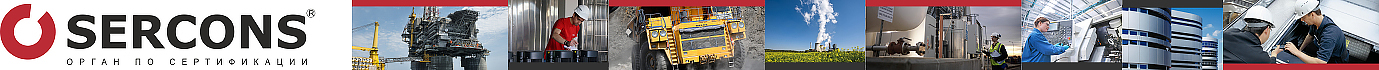 Подтверждение соответствия
Изделия электротехники и радиоэлектроники подлежат  подтверждению соответствия в форме декларирования  соответствия по одной из следующих схем:
для партии изделий –  схемы 2д и 4д
Заявитель - изготовитель  (уполномоченное
изготовителем лицо) или импортер (продавец)
для изделий, выпускаемых  серийно, – схемы 1д, 3д и 6д
Заявитель - изготовитель  (уполномоченное изготовителем лицо)
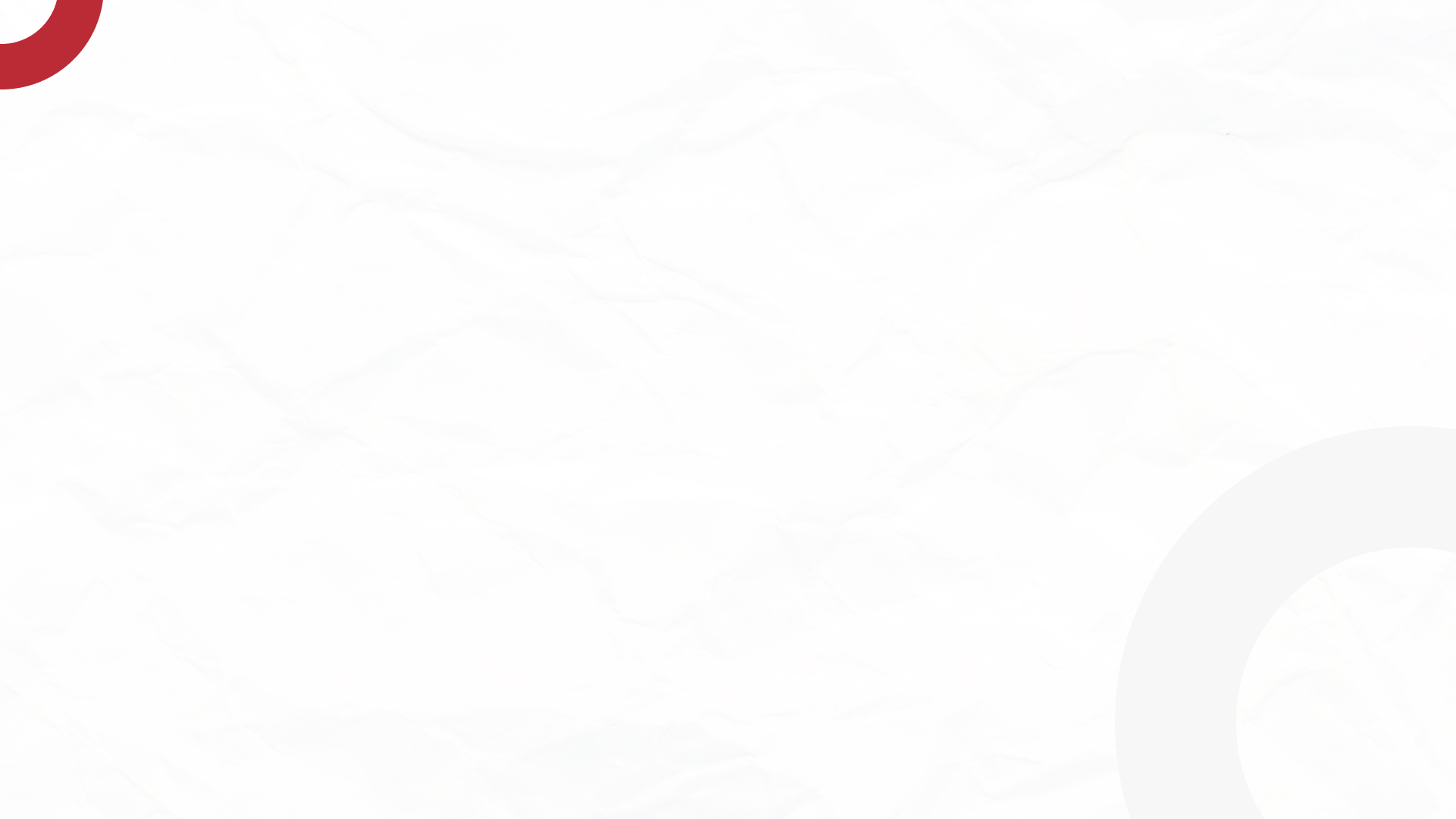 prmmashtest-lab.ru
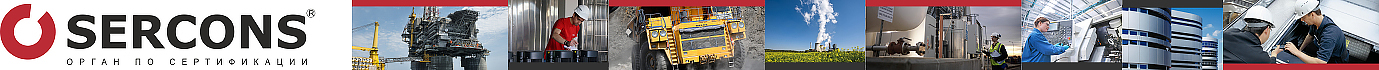 Декларирование соответствия
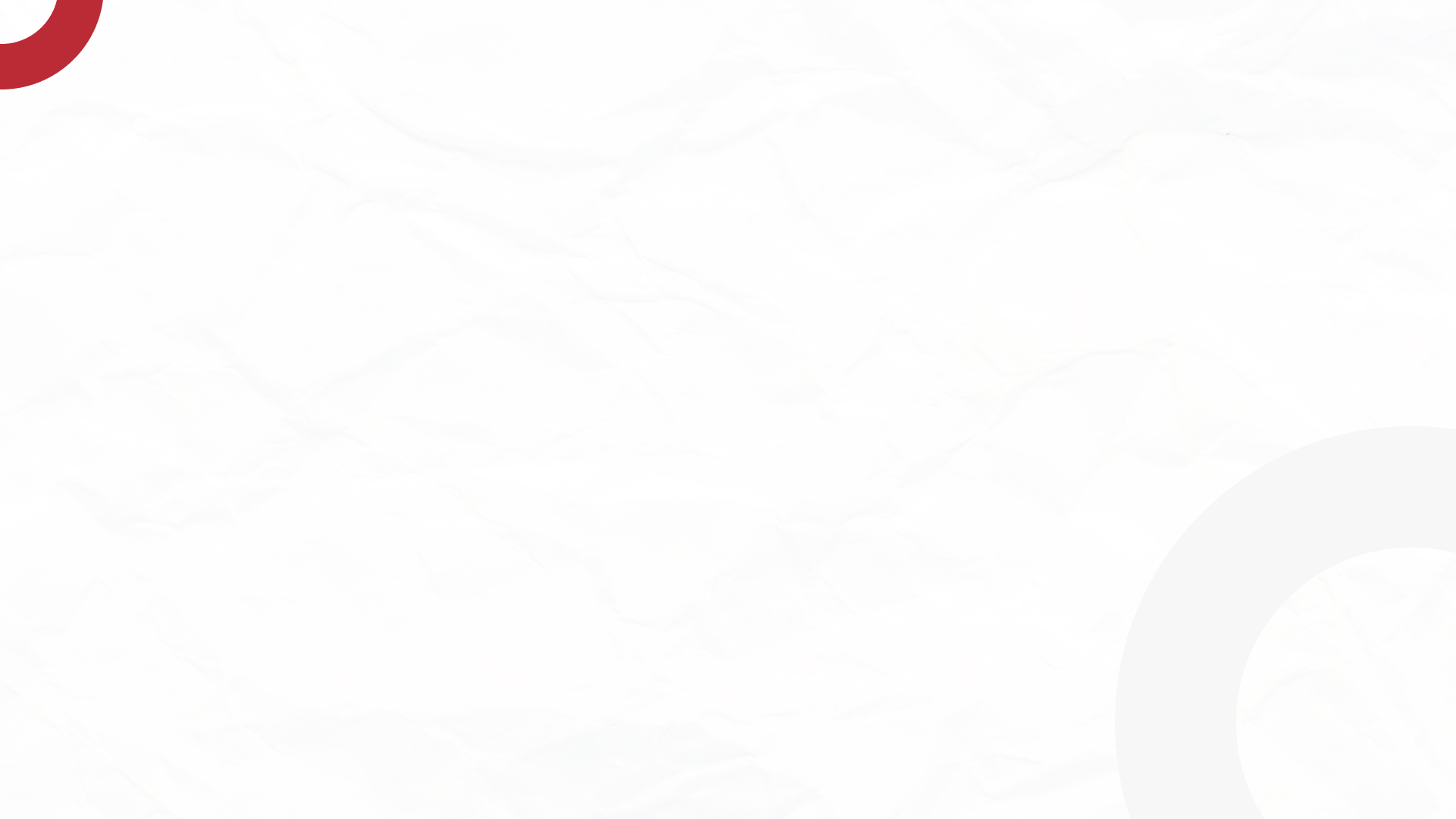 prmmashtest-lab.ru
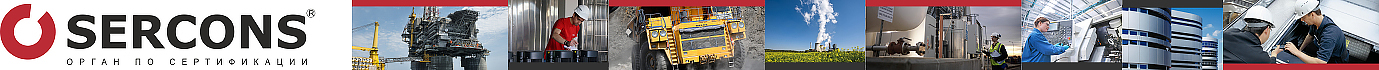 Оценка соответствия
По выбору заявителя подтверждение соответствия изделий электротехники и радиоэлектроники в форме декларирования  соответствия может быть заменено подтверждением соответствия  в форме сертификации по одной из следующих схем:
для изделий, выпускаемых  серийно, – схемы 1с, 2с и 6с

Заявитель - изготовитель
(уполномоченное
изготовителем лицо)
для партии изделий – схема 3с

Заявитель - изготовитель
(уполномоченное
изготовителем лицо) или  импортер (продавец)
Выбор схемы сертификации изделий электротехники и радиоэлектроники осуществляется заявителем